震撼的科技企业
LOGO HERE
Free
PPT Templates
Insert the Subtitle of Your Presentation
Report ：freeppt7.com
XX.XX.20XX
行业PPT模板http://www.1ppt.com/hangye/
CONTENTS
ADD TITLE TEXT
Click here to add content, content to match the title.
ADD TITLE TEXT
Click here to add content, content to match the title.
ADD TITLE TEXT
Click here to add content, content to match the title.
ADD TITLE TEXT
Click here to add content, content to match the title.
PART 01
ADD TITLE TEXT
Lorem ipsum dolor sitamet, consecteturadipiscing elit, sed doeiusmenim ad minim veniam, quis nostrud exercitation ullamco
ADD TITLE TEXT
Double
Expcsure
Photo Slide
Click here to add text content, such as keywords, some brief introductions, etc.
ADD TITLE TEXT
Use "Title Only" Layout
Text
Text
TITLE TEXT
TITLE TEXT
TITLE TEXT
TITLE TEXT
TITLE TEXT
TITLE TEXT
Click here to add content, content to match the title. 
… …
Click here to add content, content to match the title. 
… …
Click here to add content, content to match the title. 
… …
ADD TITLE TEXT
Use "Title Only" Layout
OUR SERVICE
Click here to add content, content to match the title.
TITLE TEXT
TITLE TEXT
consecteturadipiscing elit, ut magna aliqua.
consecteturadipiscing elit, ut magna aliqua.
ADD TITLE TEXT
Use "Title Only" Layout
TITLE TEXT
We provide professional-quality free PowerPoint templates to help you with your business presentations - freeppt7.com
ADD TITLE TEXT
Use "Title Only" Layout
Click here to add text content, such as keywords, some brief introductions, etc.
ADD TITLE TEXT HERE
We provide professional-quality free PowerPoint templates to help you with your business presentations - freeppt7.com
ADD TITLE TEXT
Use "Title Only" Layout
TITLE TEXT
TITLE TEXT
Click here to add content, content to match the title. 
… …
Click here to add content, content to match the title. 
… …
1
3
5
2
4
TITLE TEXT
TITLE TEXT
TITLE TEXT
Click here to add content, content to match the title. 
… …
Click here to add content, content to match the title. 
… …
Click here to add content, content to match the title. 
… …
PART 02
ADD TITLE TEXT
Lorem ipsum dolor sitamet, consecteturadipiscing elit, sed doeiusmenim ad minim veniam, quis nostrud exercitation ullamco
ADD TITLE TEXT
Use "Title Only" Layout
LEFTPICTURESLIDE
TITLE TEXT
We provide professional-quality free PowerPoint templates to help you with your business presentations - freeppt7.com
TITLE TEXT
TITLE TEXT
ADD TITLE TEXT
Click here to add text content, such as keywords, some brief introductions, etc.
We provide professional-quality free PowerPoint templates to help you with your business presentations - freeppt7.com
Please enter the textyouwanttoexpress,ot a large segment of text.Please enterthe text you want to express
ADD TITLE TEXT
Use "Title Only" Layout
TITLE TEXT
TITLE TEXT
TITLE TEXT
TITLE TEXT
TITLE TEXT
TITLE TEXT
Click here to add text content, such as keywords, some brief introductions, etc.
Click here to add text content, such as keywords, some brief introductions, etc.
Click here to add text content, such as keywords, some brief introductions, etc.
ADD TITLE TEXT
Use "Title Only" Layout
ADD TITLE TEXT
We provide professional-quality free PowerPoint templates to help you with your business presentations - freeppt7.com
ADD TITLE TEXT
We provide professional-quality free PowerPoint templates to help you with your business presentations - freeppt7.com
PART 03
ADD TITLE TEXT
Lorem ipsum dolor sitamet, consecteturadipiscing elit, sed doeiusmenim ad minim veniam, quis nostrud exercitation ullamco
ADD TITLE TEXT
Use "Title Only" Layout
ADD TITLE TEXT
We provide professional-quality free PowerPoint templates to help you with your business presentations - freeppt7.com.

We provide professional-quality free PowerPoint templates to help you with your business presentations - freeppt7.com.
ADD TITLE TEXT
Use "Title Only" Layout
ADD TITLE TEXT
ADD TITLE TEXT
ADD TITLE TEXT
01
02
03
Click here to add content, content to match the title.
Click here to add content, content to match the title.
Click here to add content, content to match the title.
ADD TITLE TEXT
Use "Title Only" Layout
ADD TITLE TEXT  

Click here to add text content, such as keywords, some brief introductions, etc.
ADD TITLE TEXT

Click here to add text content, such as keywords, some brief introductions, etc.
ADD TITLE TEXT
Click here to add text content, such as keywords, some brief introductions, etc.
ADD TITLE TEXT
Use "Title Only" Layout
ADD TITLE TEXT
ADD TITLE TEXT
We provide professional-quality free PowerPoint templates to help you with your business presentations - freeppt7.com
We provide professional-quality free PowerPoint templates to help you with your business presentations - freeppt7.com
PART 04
ADD TITLE TEXT
Lorem ipsum dolor sitamet, consecteturadipiscing elit, sed doeiusmenim ad minim veniam, quis nostrud exercitation ullamco
ADD TITLE TEXT
Use "Title Only" Layout
TITLE TEXT
TITLE TEXT
TITLE TEXT
TITLE TEXT
Click here to add text content, such as keywords, some brief introductions, etc.
Click here to add text content, such as keywords, some brief introductions, etc.
Click here to add text content, such as keywords, some brief introductions, etc.
Click here to add text content, such as keywords, some brief introductions, etc.
ADD TITLE TEXT
80%
60%
We provide professional-quality free PowerPoint templates to help you with your business presentations - freeppt7.com
Adjust the spacing to adapt to Chinese typesetting, use the reference line in PPT.
50%
30%
ADD TITLE TEXT HERE
ADD TITLE TEXT HERE
We provide professional-quality free PowerPoint templates to help you with your business presentations - freeppt7.com.
We provide professional-quality free PowerPoint templates to help you with your business presentations - freeppt7.com.
ADD TITLE TEXT
Use "Title Only" Layout
ADD TITLE TEXT
Use "Title Only" Layout
5
在此ADD TITLE TEXT
4
ADD TITLE TEXT
Click here to add text content, such as keywords, some brief introductions, etc.
ADD TITLE TEXT
Click here to add text content, such as keywords, some brief introductions, etc.
1
2
3
ADD TITLE TEXT
Click here to add text content, such as keywords, some brief introductions, etc.
We respect your valuable time with freeppt7!
If you have any questions, please reach us
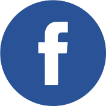 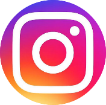 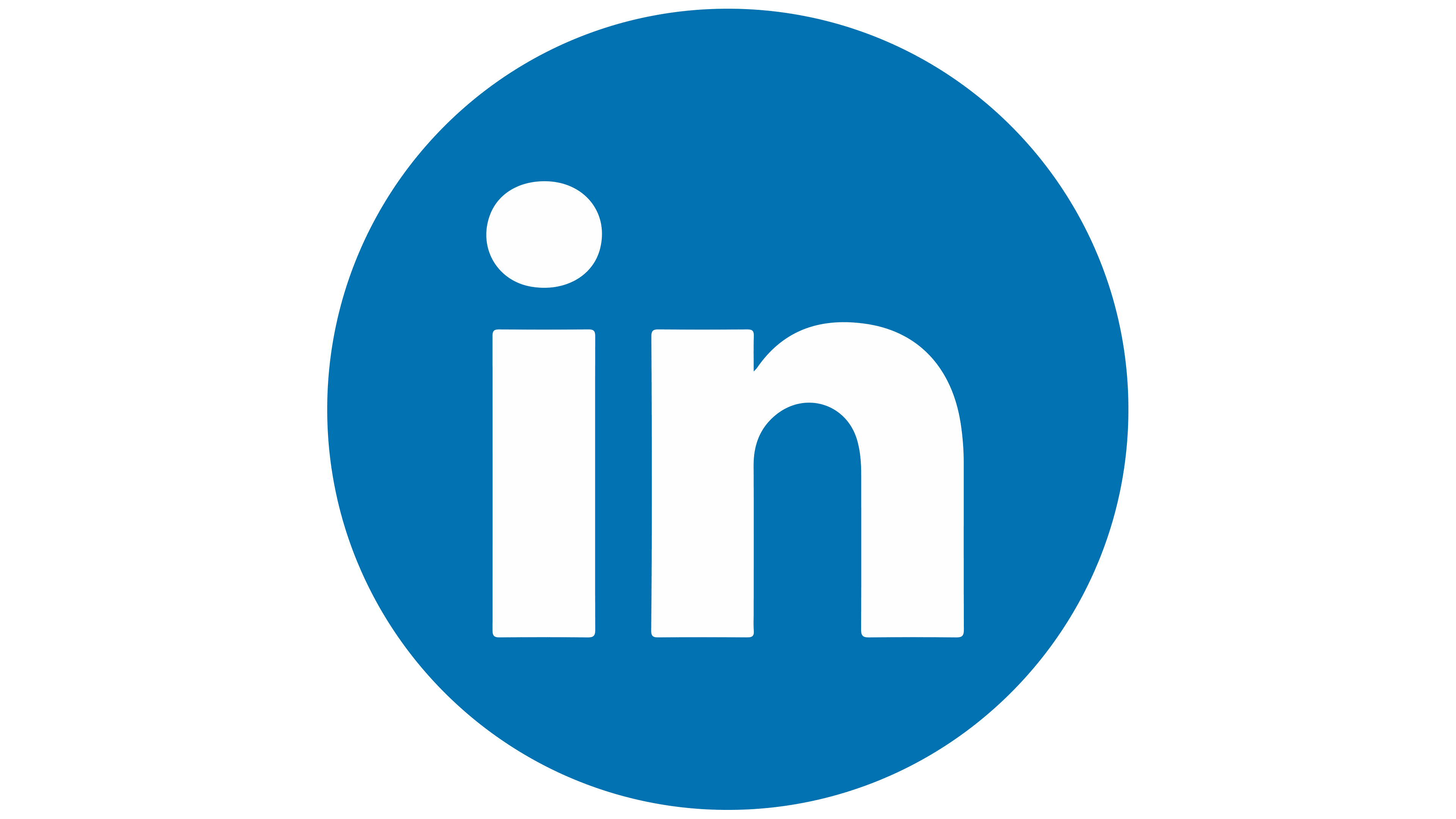 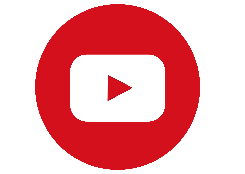 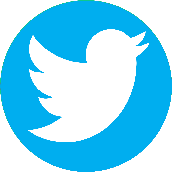 Do you have a design request, please visit our redesign page.
CREDIT: Freeppt7.com created this PowerPoint template.
Let this slide be kept for attribution.
www.freeppt7.com
LOGO HERE
THANKS
Report ：freeppt7.com
XX.XX.20XX